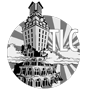 Teaching [Russian] while [Brown]
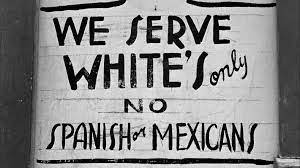 Reflections on Language Teacher and Learner Identities in the Diverse Classroom
Thomas Jesús Garza, Director
College of Liberal Arts
Texas Language Center
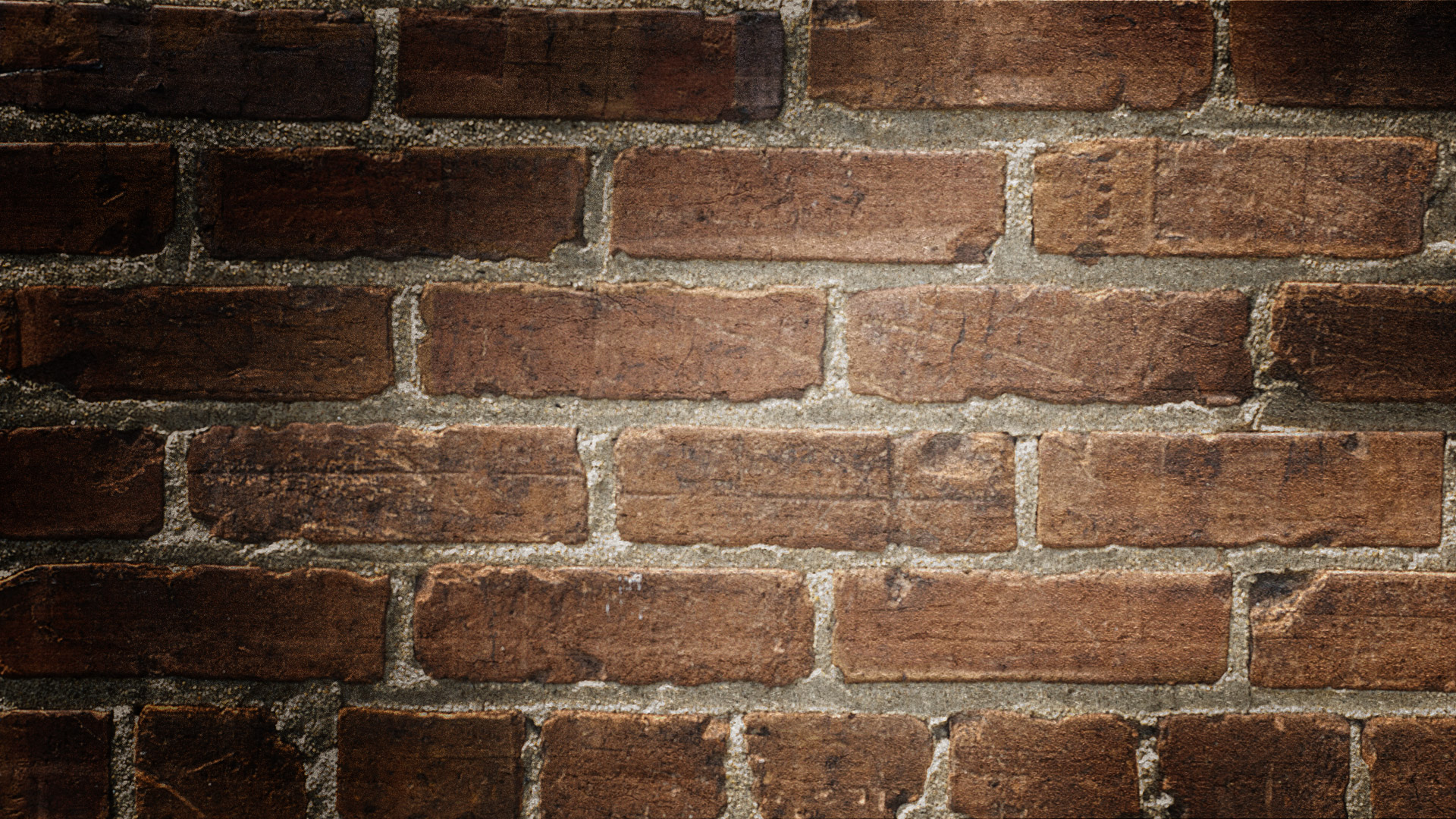 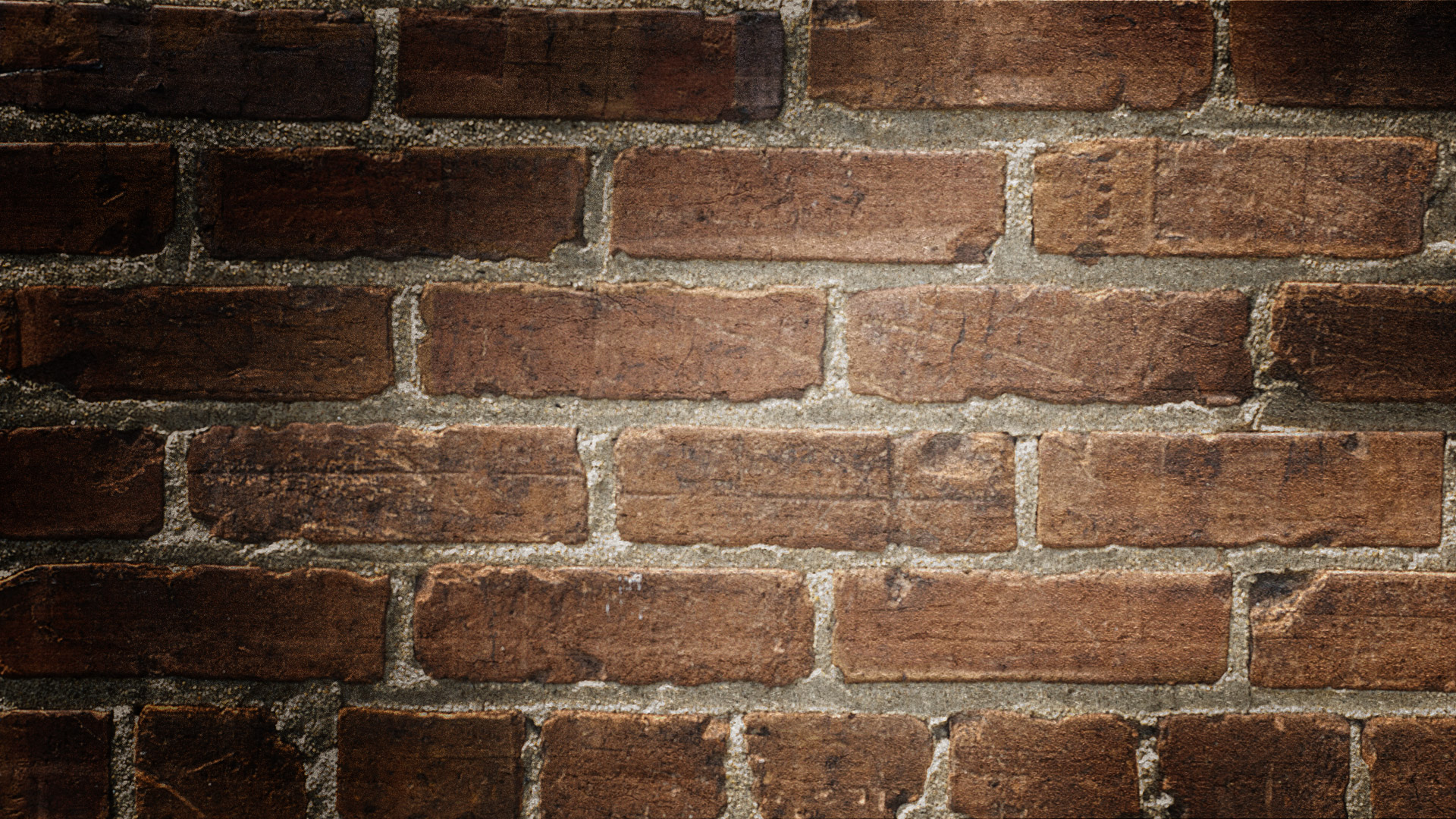 Language Teacher Identity
Language teacher identity (LTI)
“Language teacher identity (LTI) refers to the way language teachers see themselves and understand who they are in relation to the work they do. It is also the way others, including their colleagues and students and institutions, see them” (549).


Barkhuizen, G. (2022). “Language Teacher Identity.” In: Mohebbi, H., Coombe, C. (eds) Research Questions in Language Education and Applied Linguistics. Springer Texts in Education. Springer, Cham.
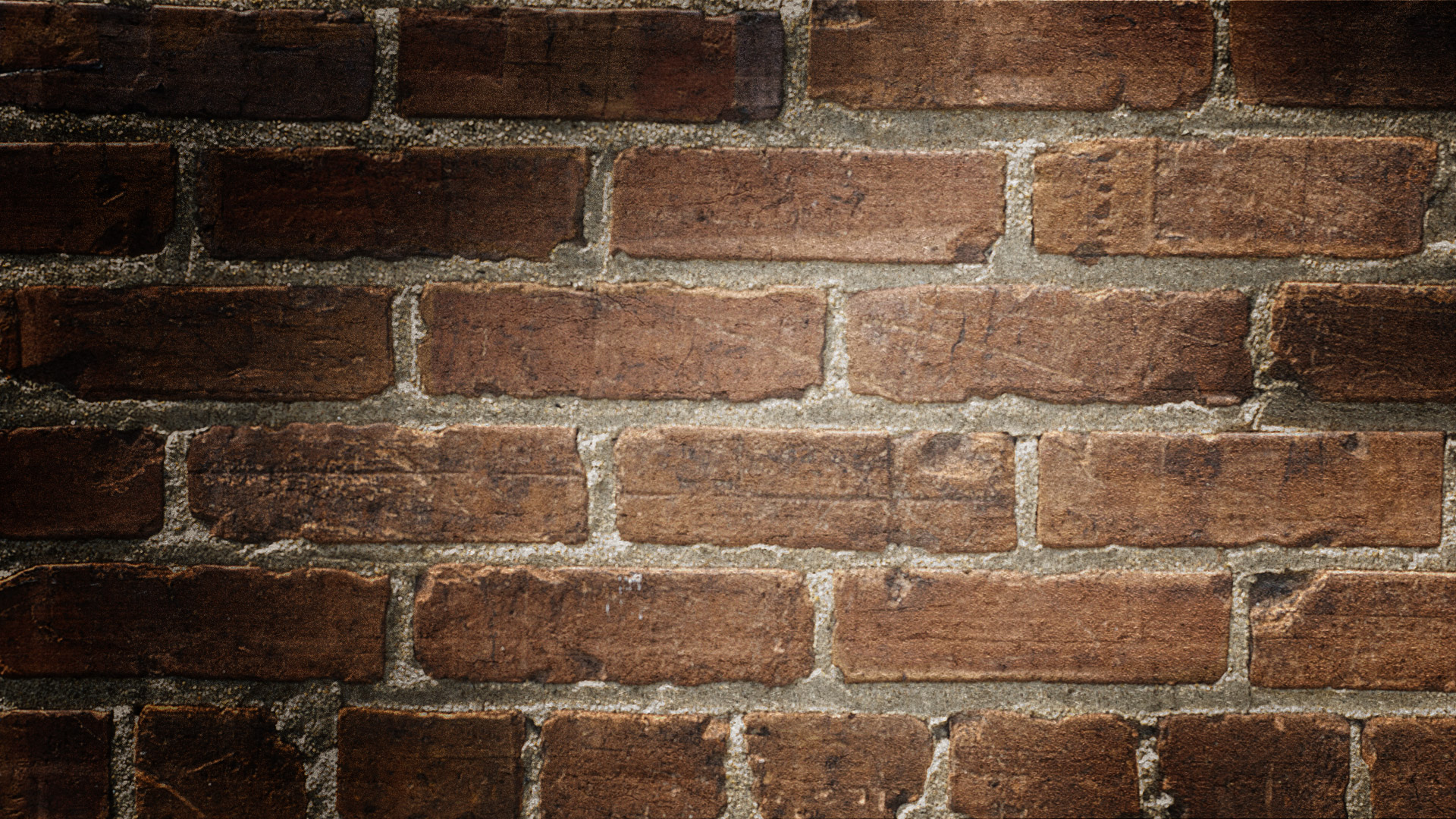 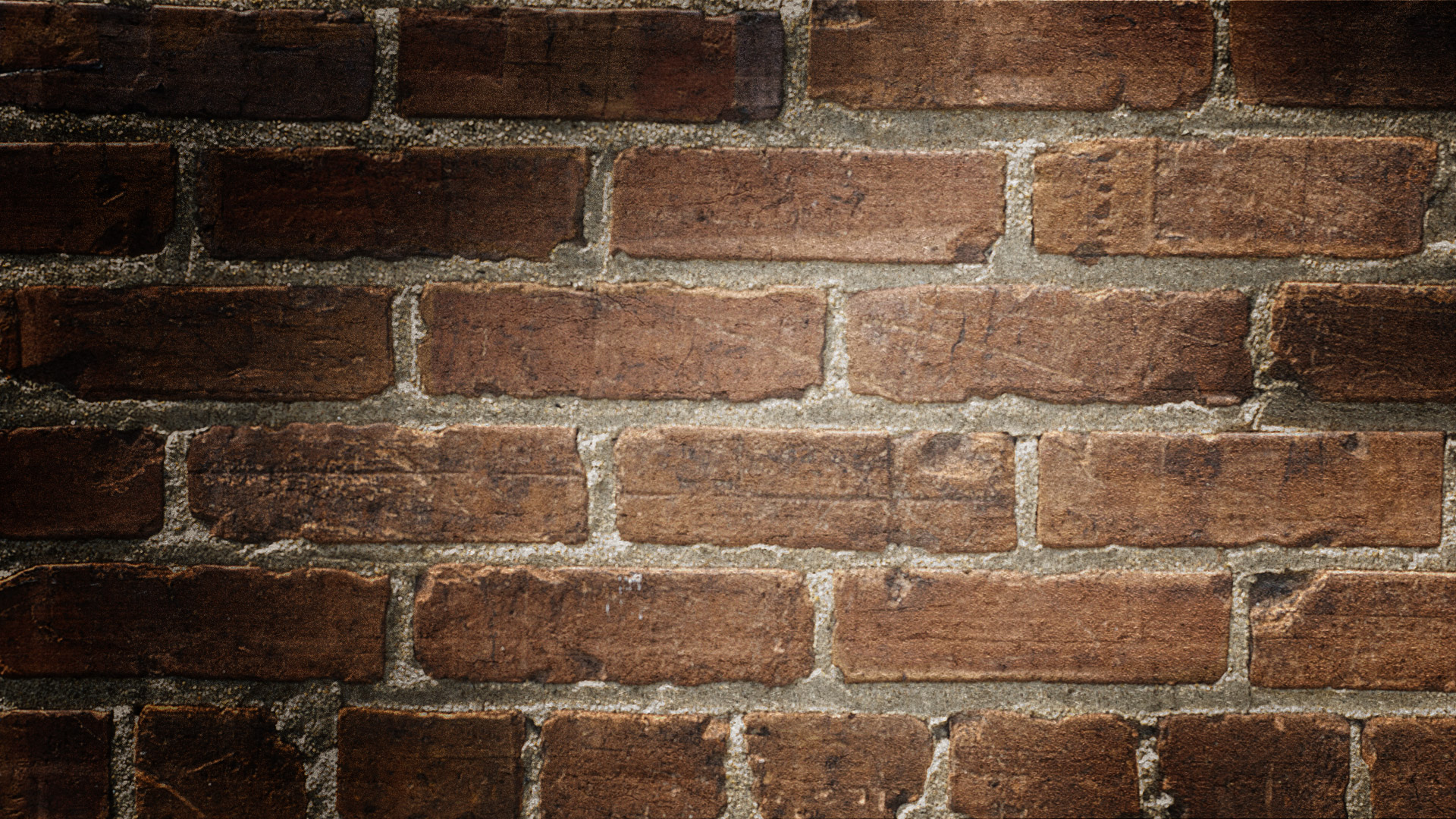 “Race and the identity of the nonnative esl teacher”
“I am constantly being challenged on the rules of English grammar, and it seems to me that some of my students are waiting for me to make a mistake” (581).
- “Race and the identity of the nonnative ESL teacher,” TESOL Quarterly, Autumn, 1997, Vol. 31, No. 3, Language and Identity (Autumn, 1997), pp. 580-583 .
N. Amin (1997)
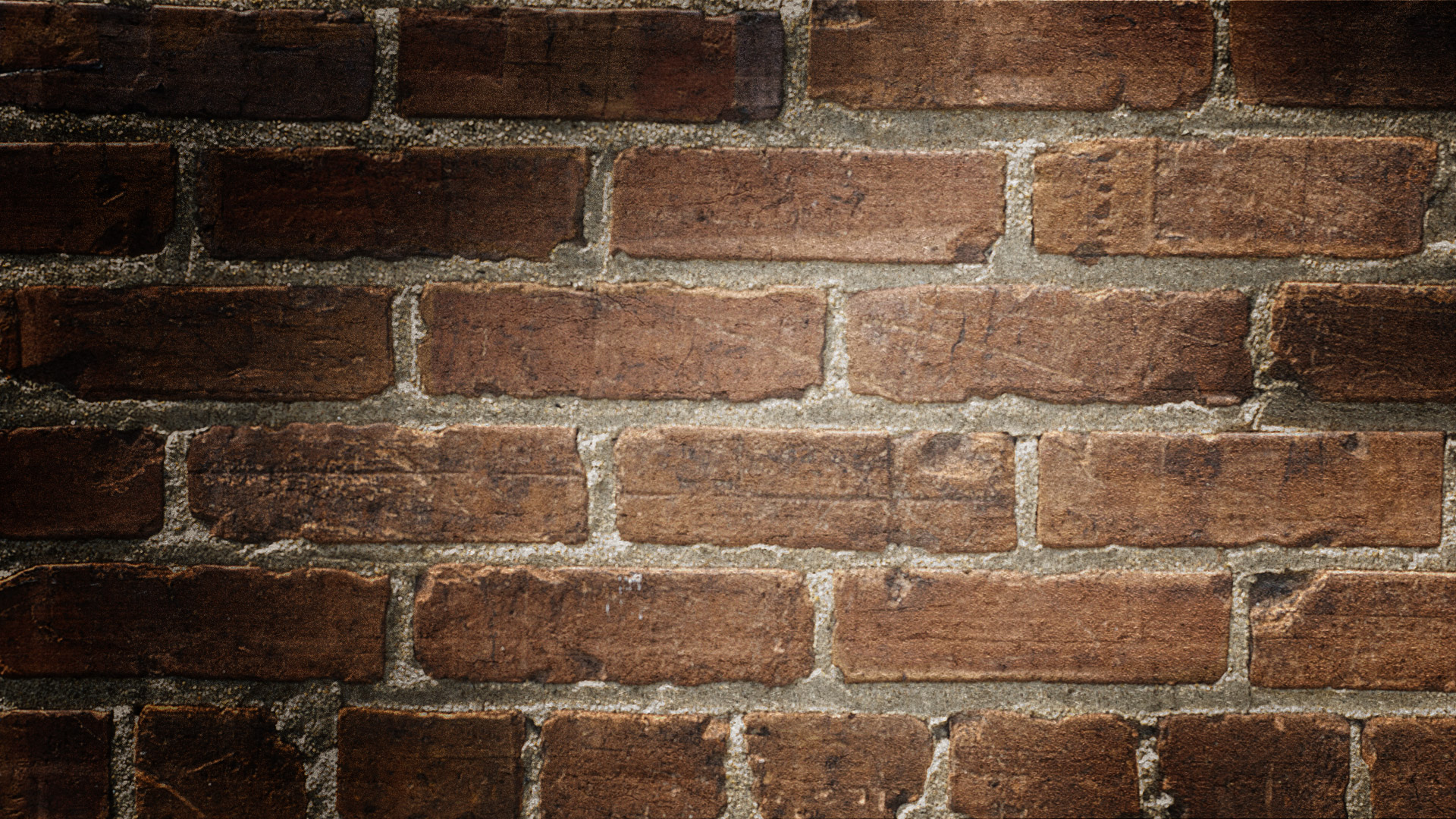 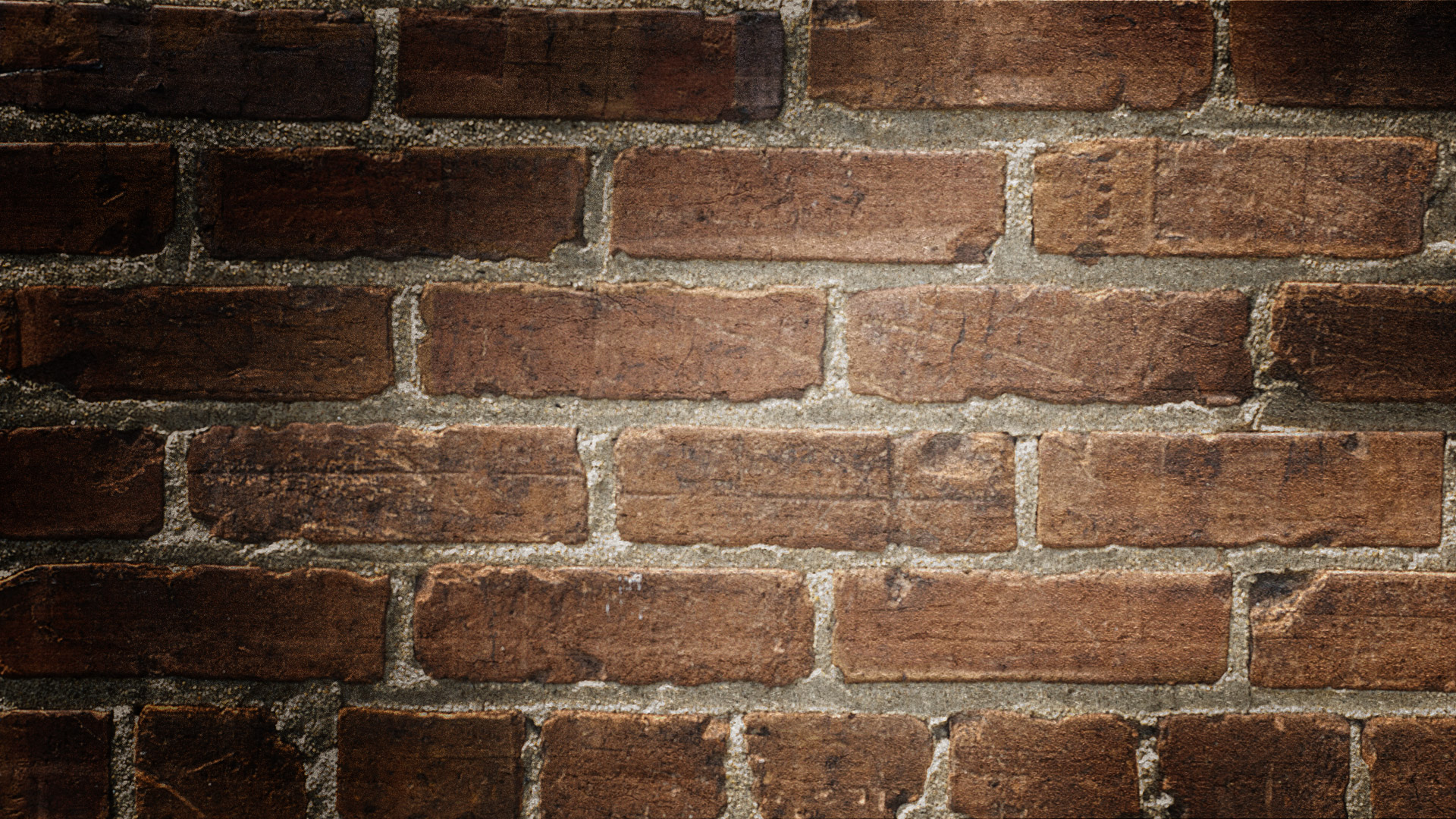 “Theorizing Language Teacher Identity: 3 perspectives and beyond”
“In order to understand language teaching and learning we need to understand teachers; and in order to understand teachers, we need to have a clearer sense of who they are: the professional, cultural, political, and individual identities which they claim or which are assigned to them” (p. 22). 

JOURNAL OF LANGUAGE, IDENTITY, AND EDUCATION, 4(1), 21–44
M. Varghese, b. morgan, b. Johnston, & K. Johnson (2005)
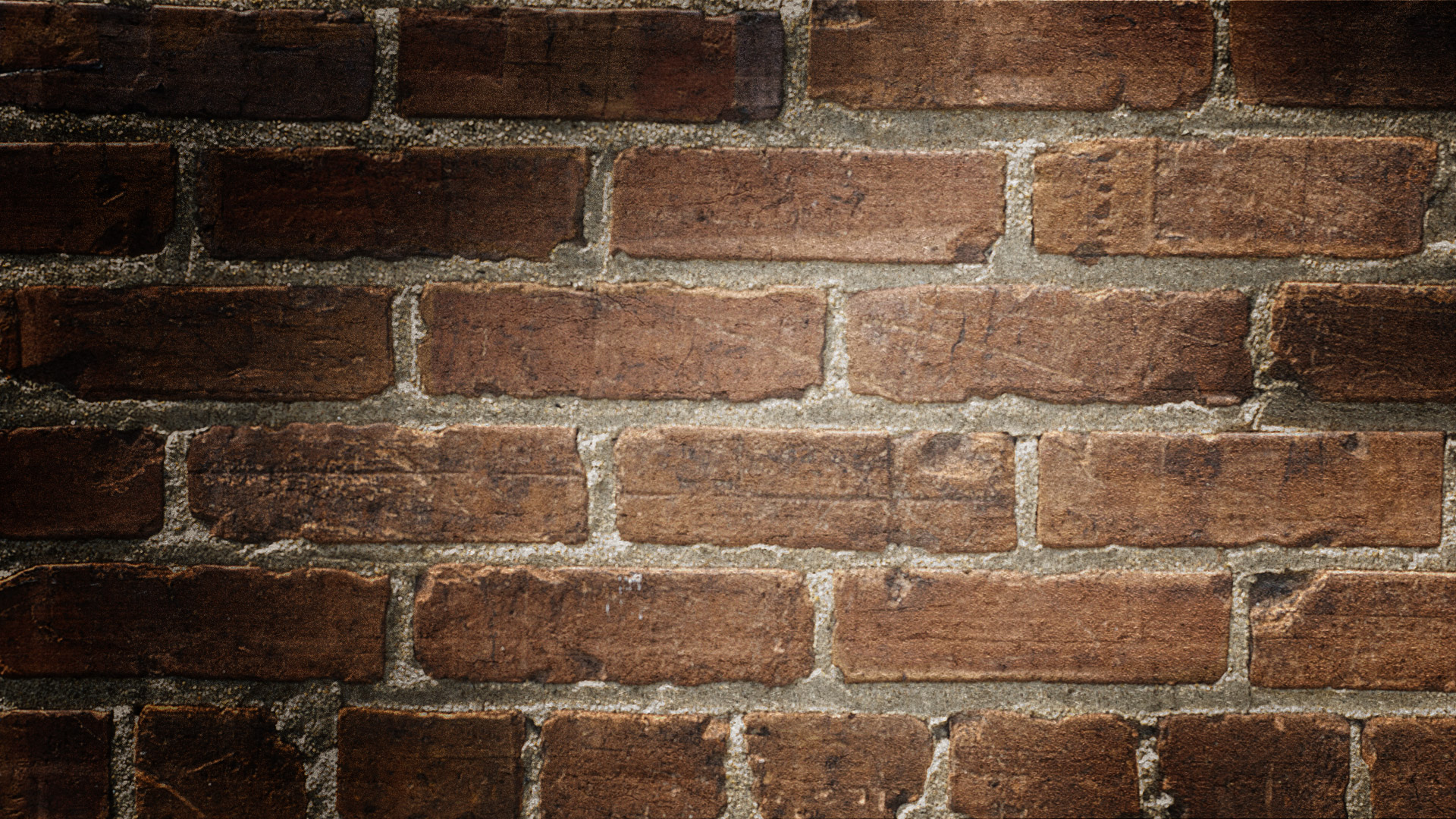 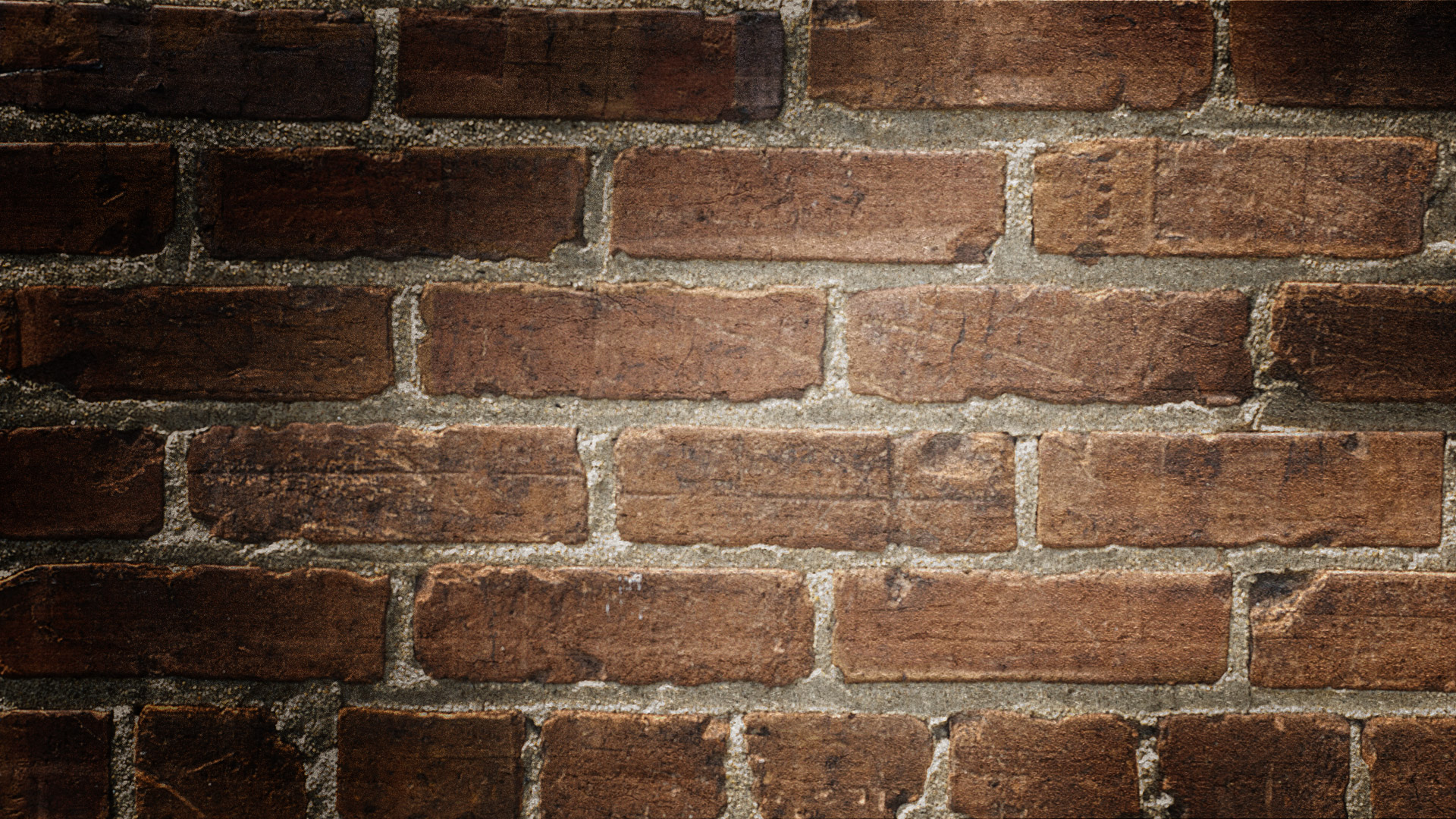 “Online Teacher Identity”
F. Hafsa & R. Borasi (2019)
Center for Learning in the Digital Age (LiDA)
Transforming Education by Leveraging Digital Technologies
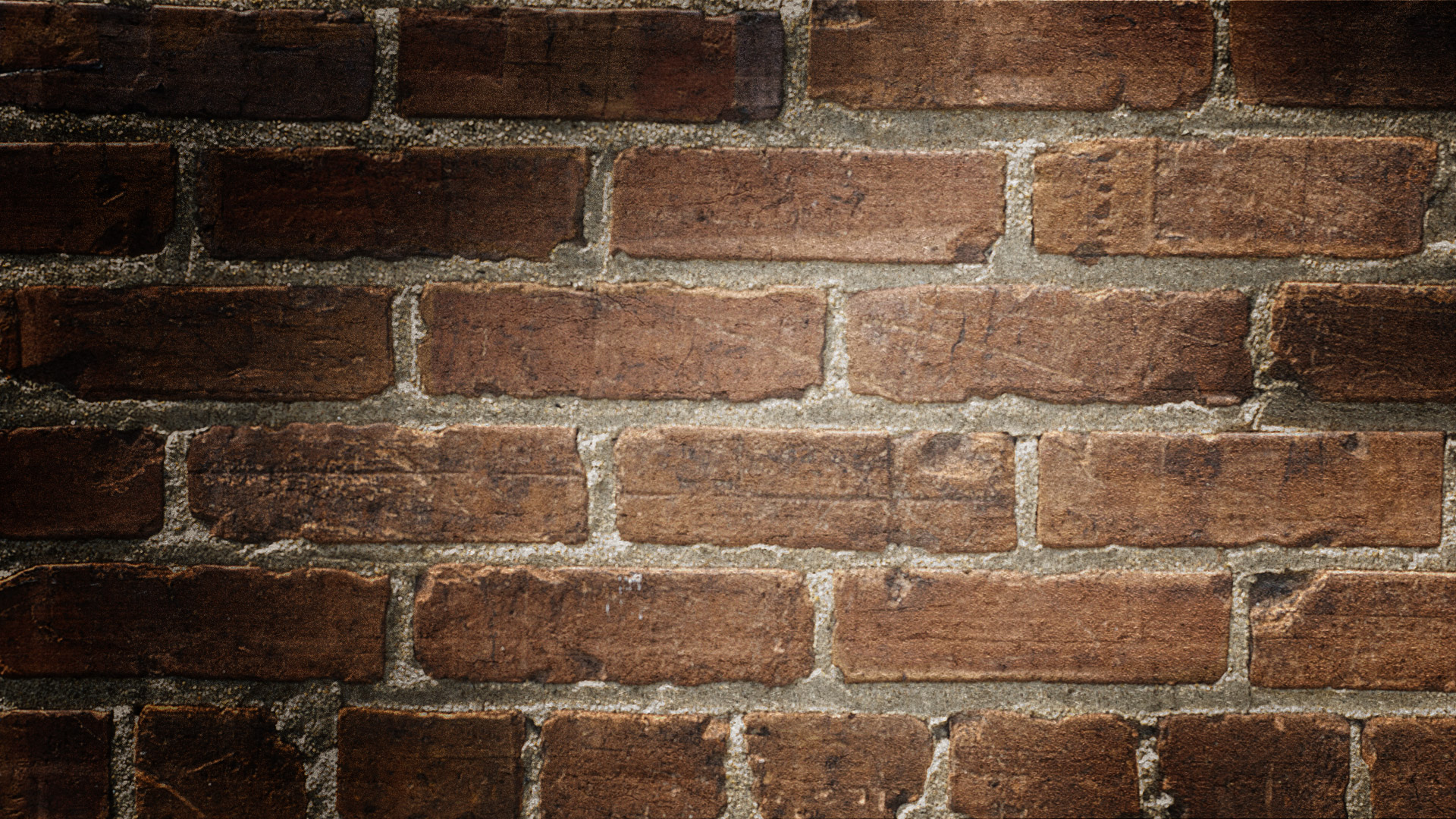 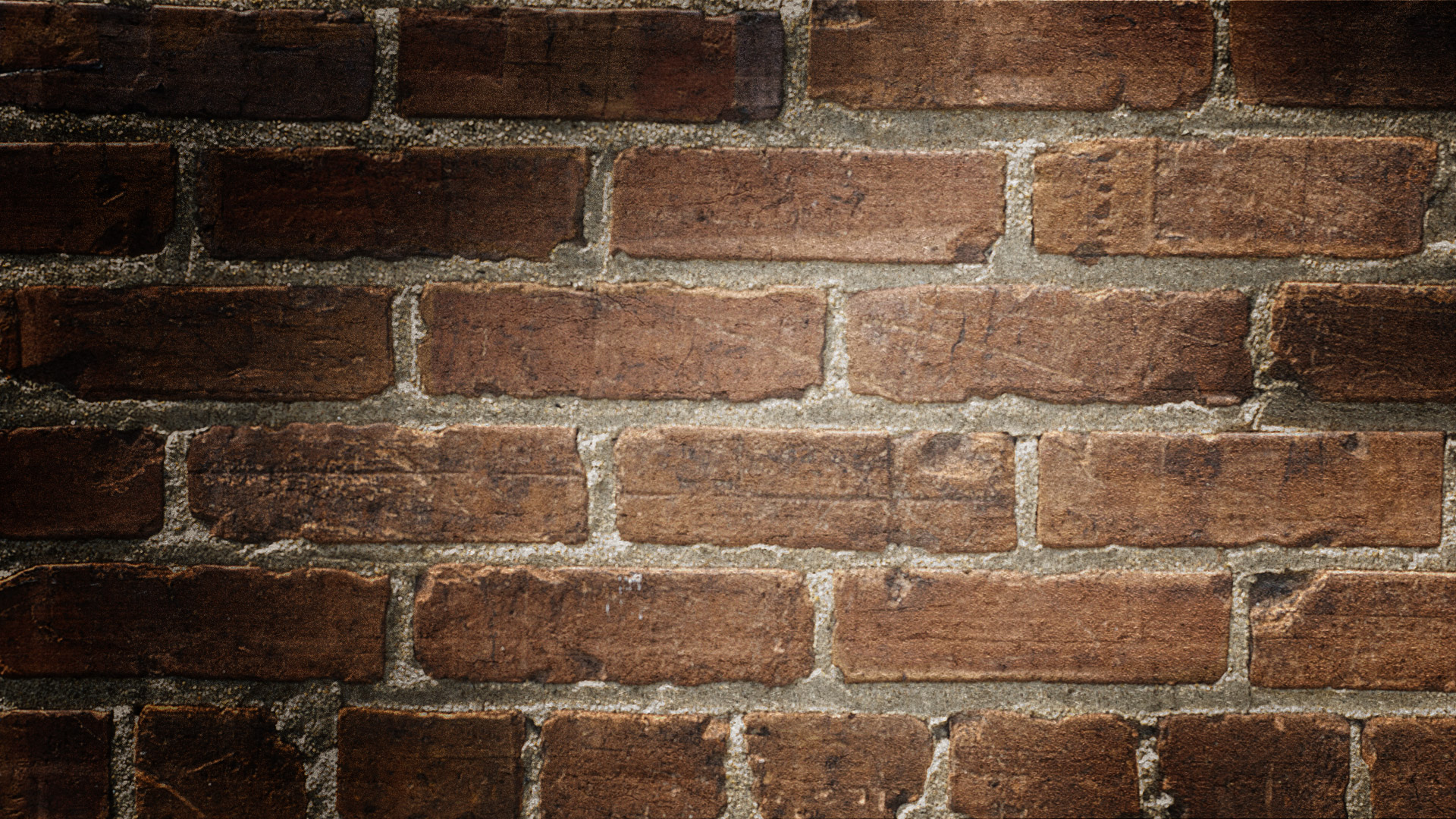 (C)  Kinds of Language Teacher Identities 
C1 Narrated identities: Identities defined in narrative contexts 
C2 Identities-in-practice: Identities defined via teaching practicesC3 Gendered identities: The role of gender and sexual      orientation in teacher identity development 

C4 Future selves: How teachers perceive themselves in the      future 
 
C5 Sociocultural identities: Teacher identities with a particular      focus on the link between language and culture 

“Language Teacher Identity,” Language Teaching (2019), 52, 281–295.
“Language Teacher Identity”
H. Kayi-AYDAR (2019)
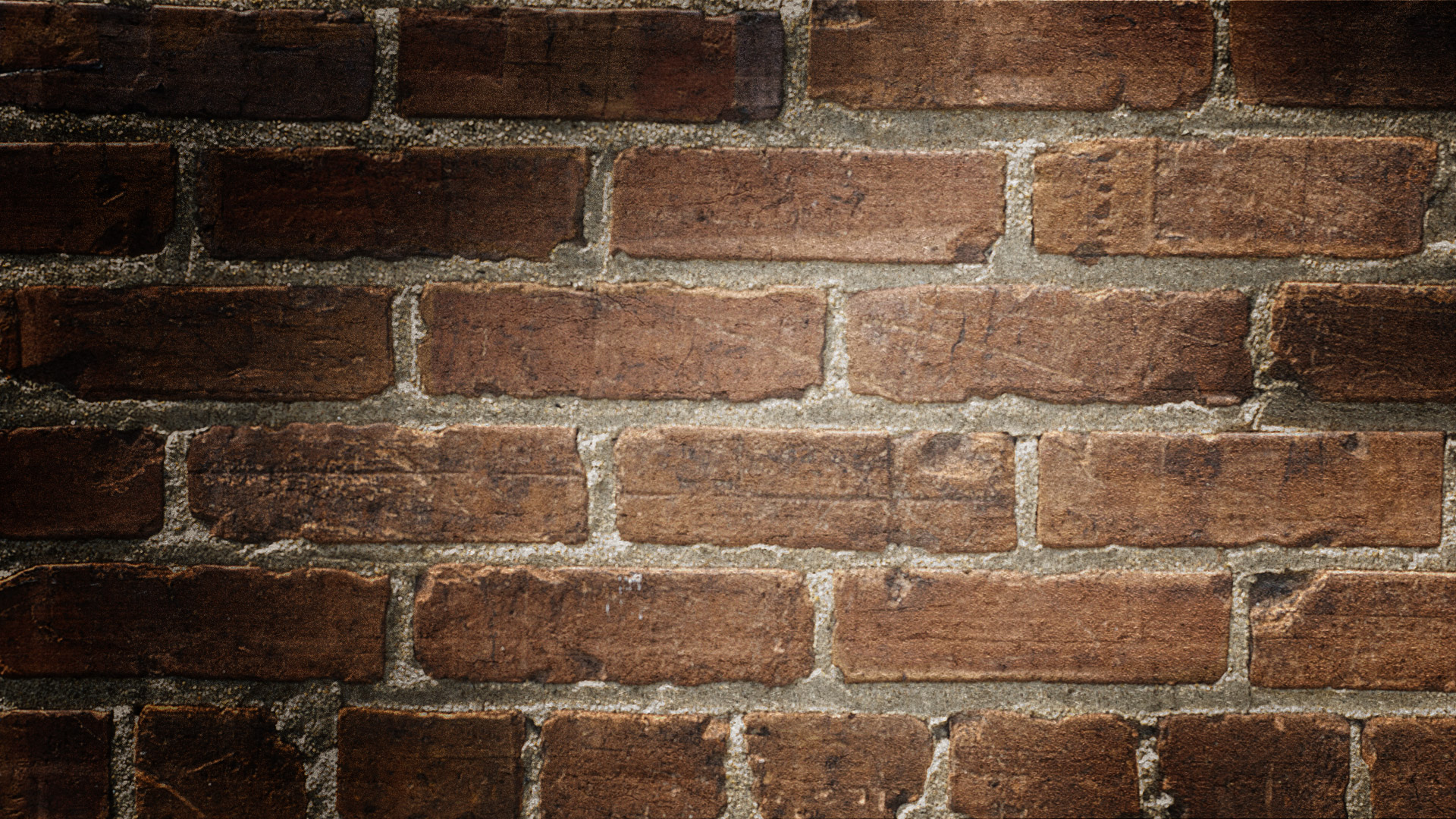 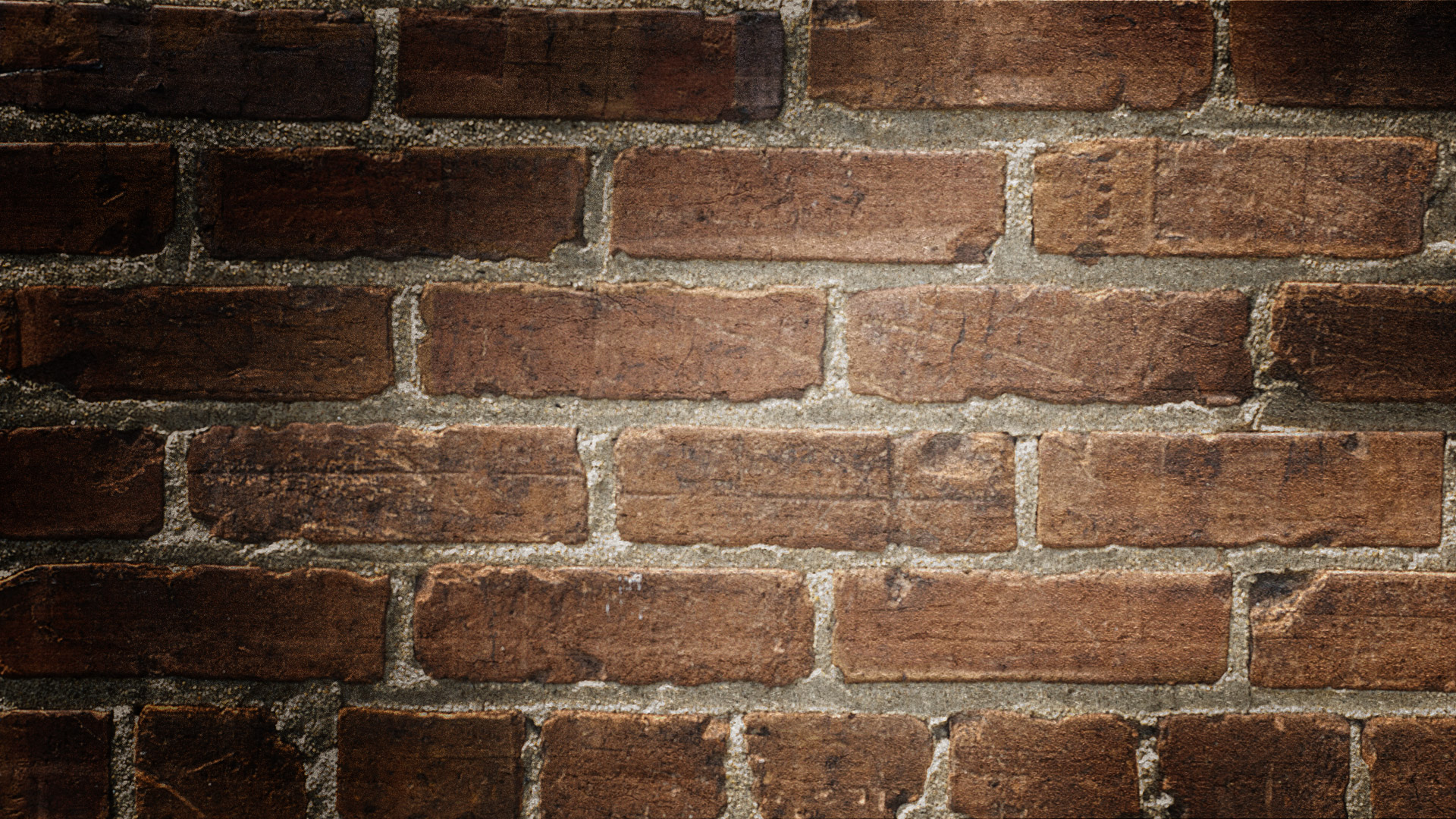 Language Teacher Educator Identity
Gary Barkhuizen (2021)
Published online by Cambridge University Press:  17 February 2021
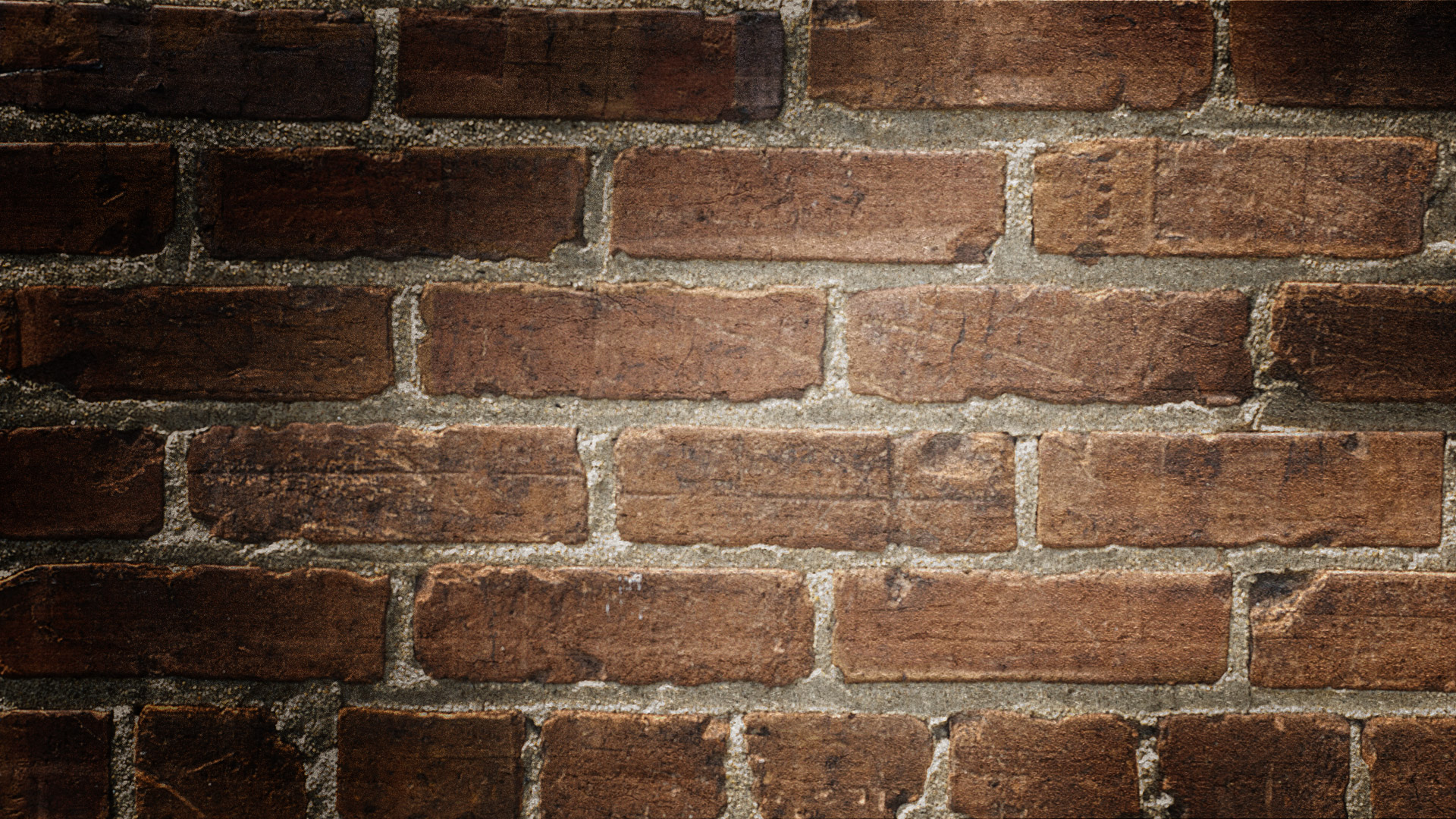 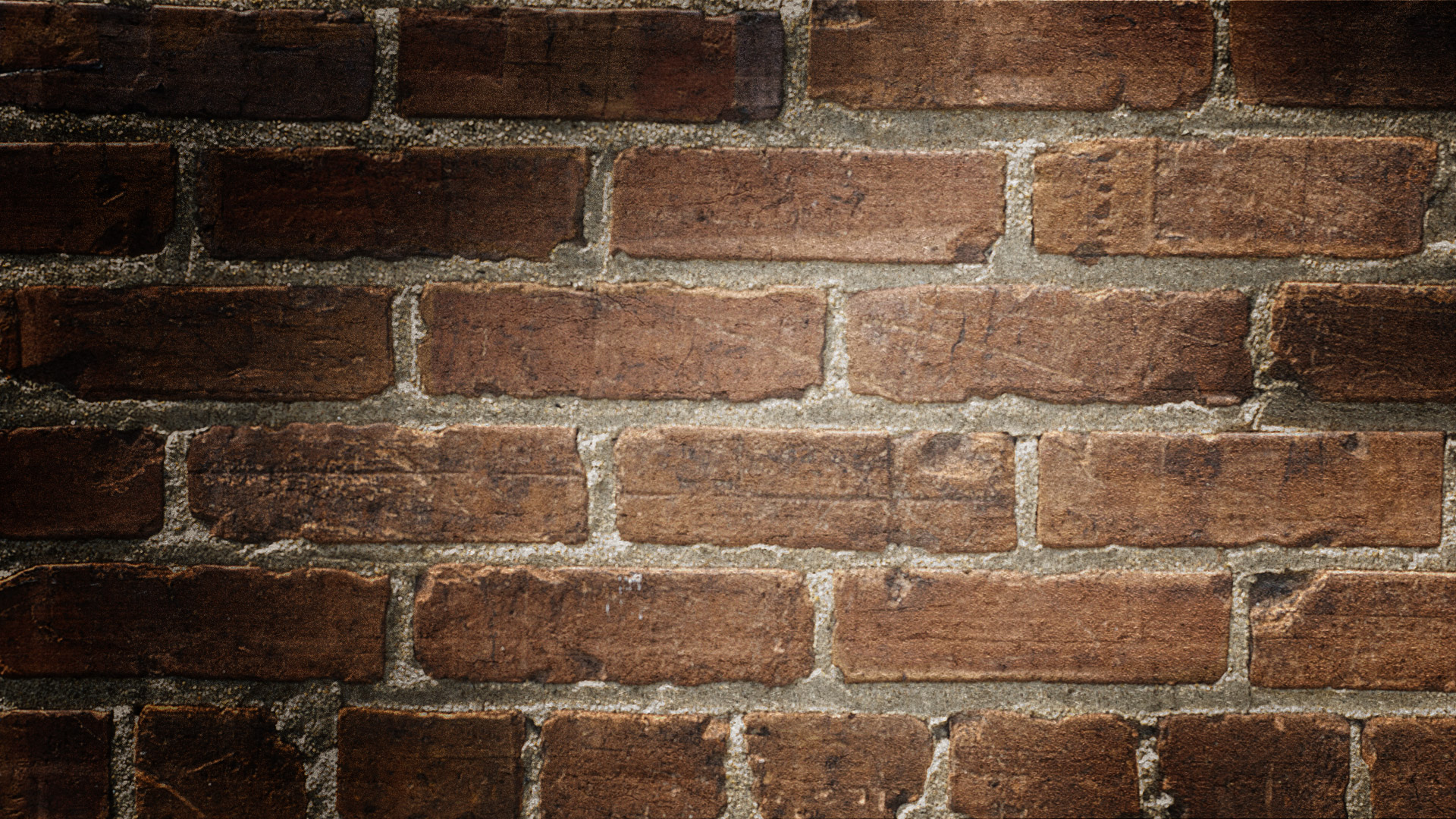 Language learner Identity
Profiles of learners in Language Courses
THEN
NOW
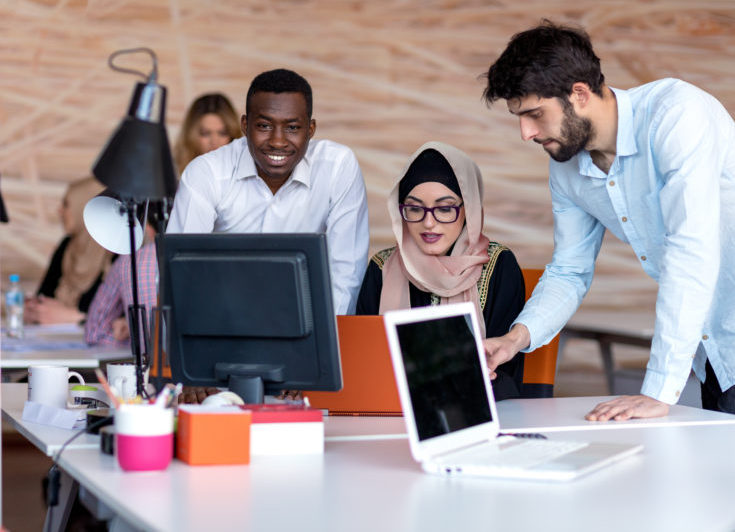 Isaiah Berlin: On Hedgehogs and Foxes
1909-1997
1953
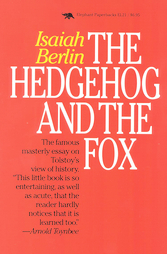 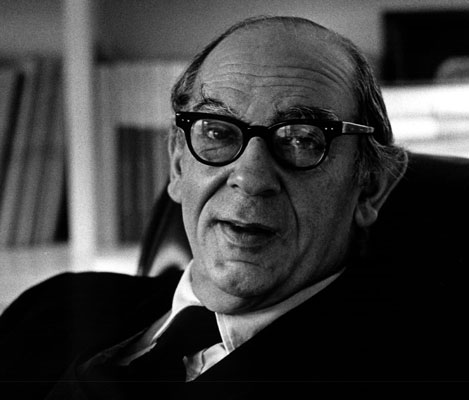 Berlin’s Dichotomy
FOXESdraw on a variety of experiences and for whom the world cannot be reduced to a single idea 
Dostoevsky
Plato
Dante
Proust
Nietzsche
Ibsen
HEDGEHOGSview the world through the lens of a single defining idea

Tolstoy
Aristotle
Shakespeare
Erasmus
Goethe
Joyce
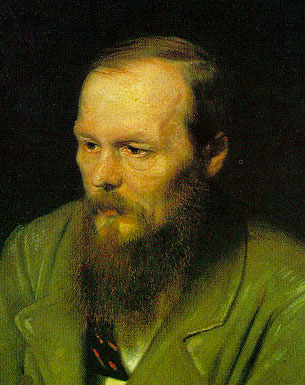 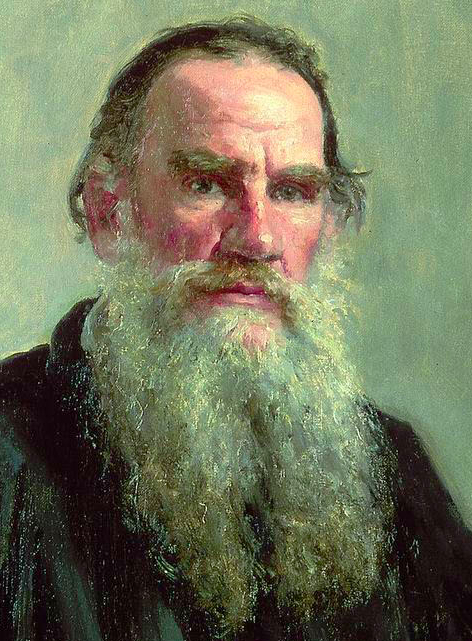 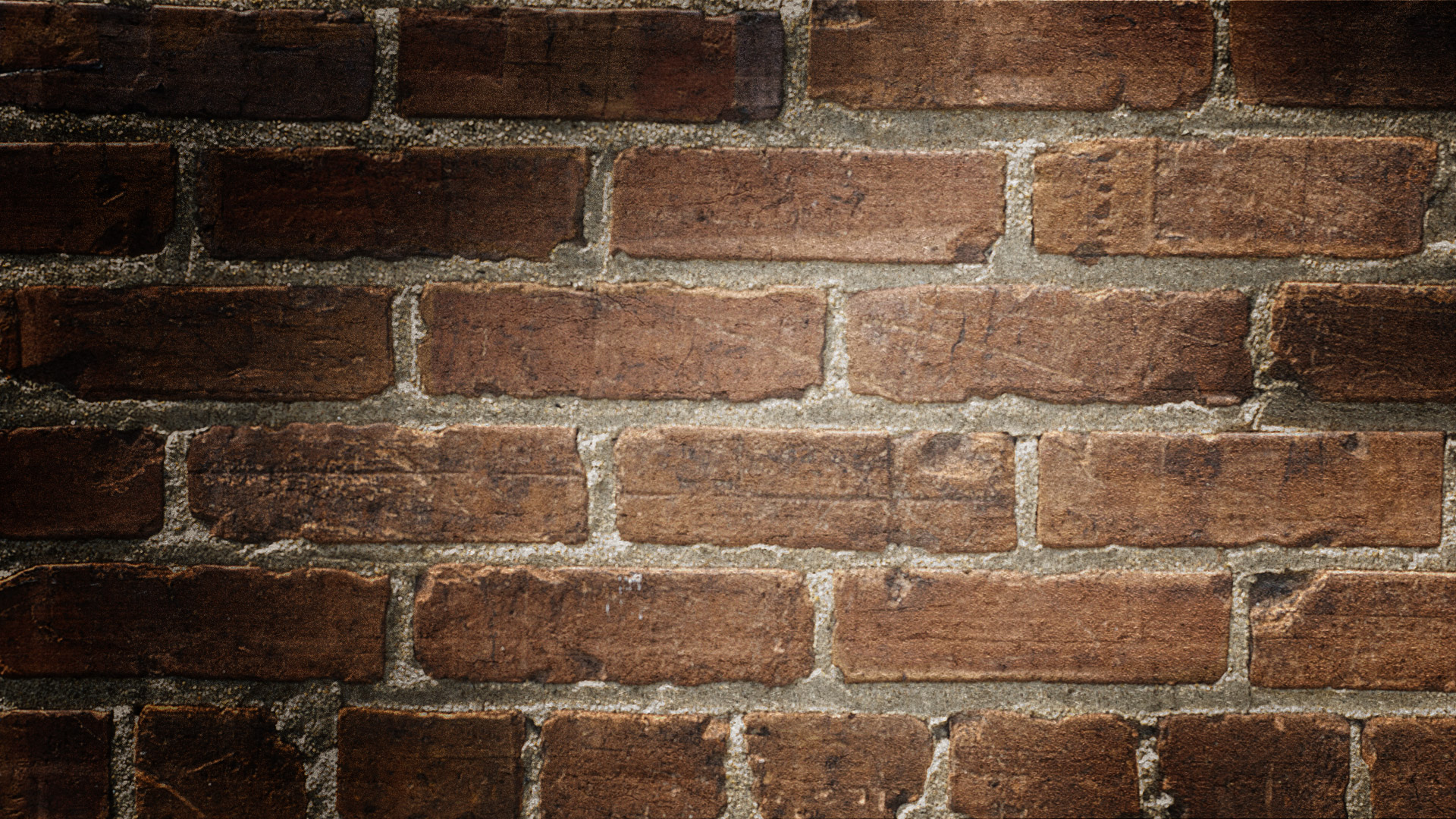 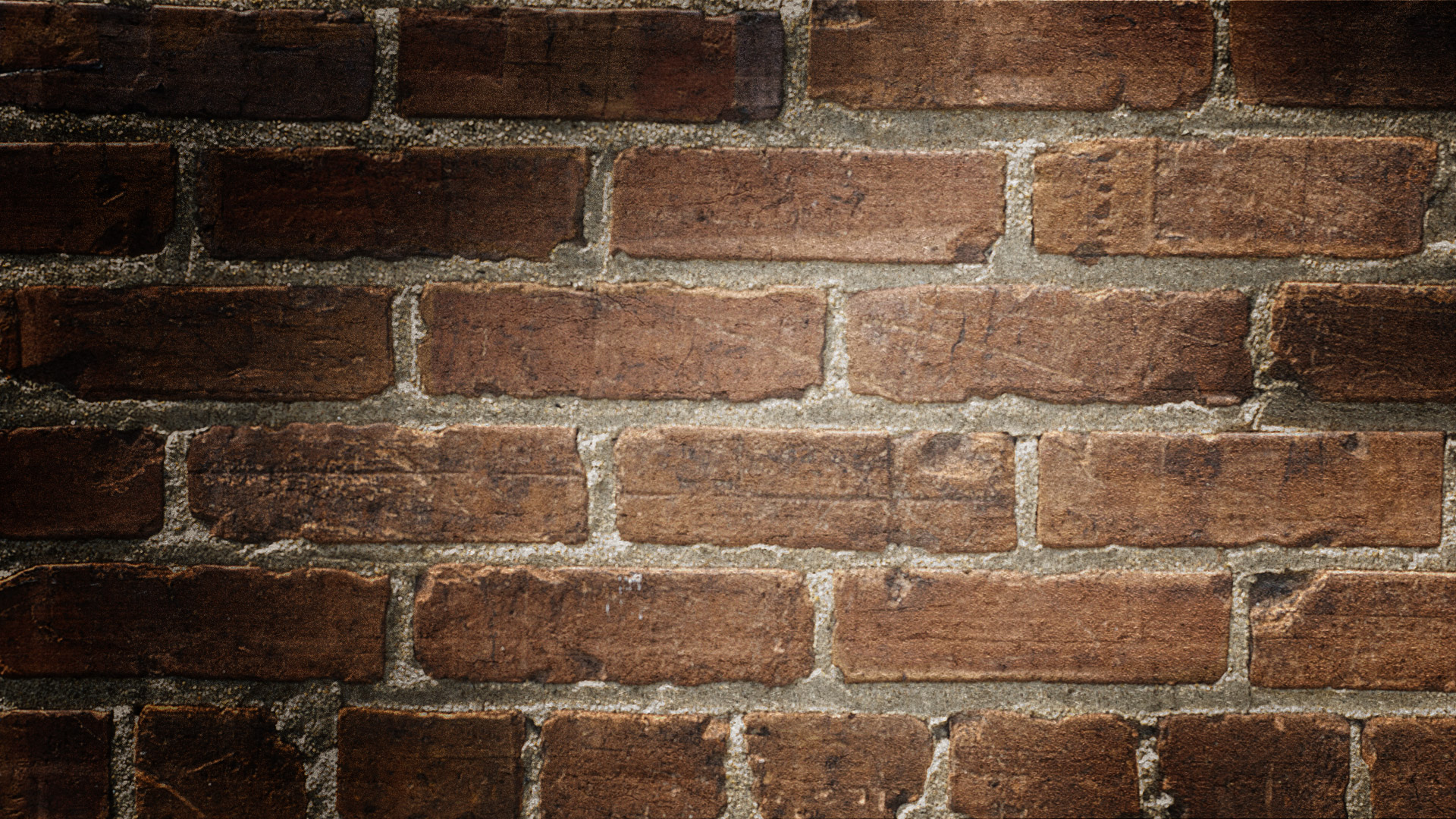 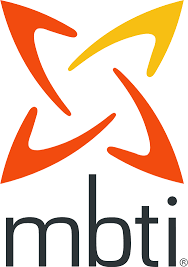 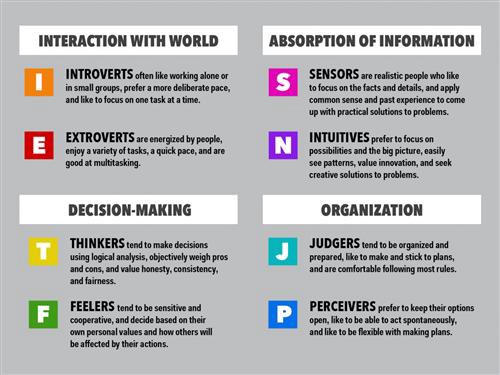 Myers-Briggs type indicator
1956
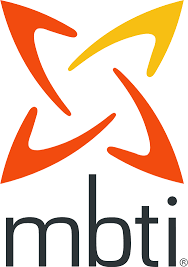 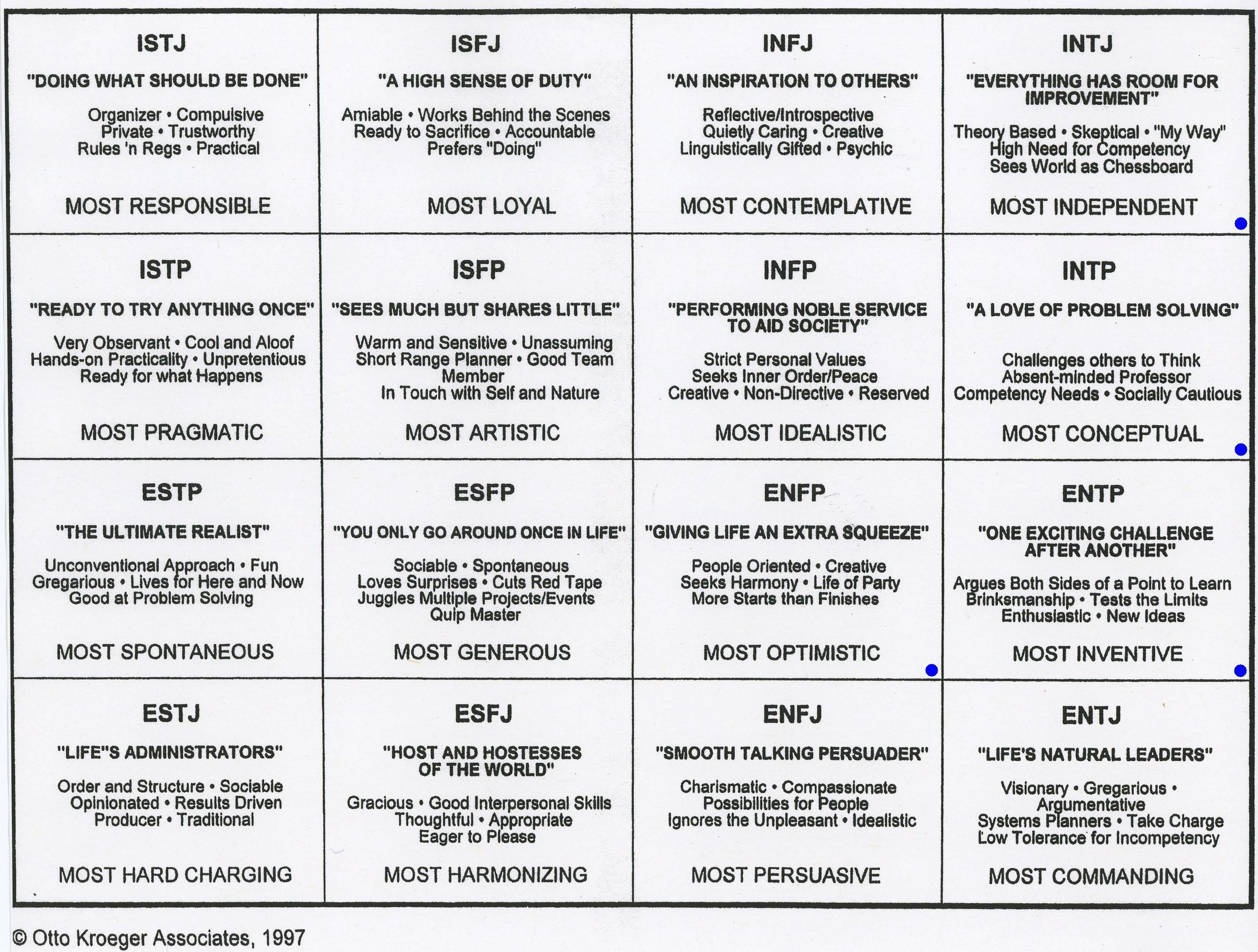 Howard Gardner’s Multiple Intelligences and the Learner
1983
1943-            .
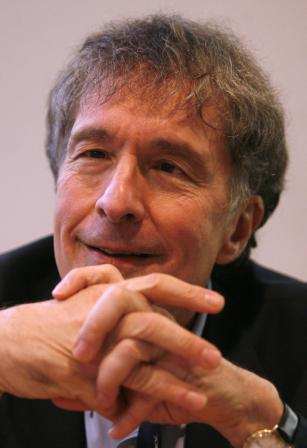 In the heyday of the psychometric and behaviorist eras, it was generally believed that intelligence was a single entity that was inherited; and that human beings - initially a blank slate - could be trained to learn anything, provided that it was presented in an appropriate way. Nowadays an increasing number of researchers believe precisely the opposite; that there exists a multitude of intelligences, quite independent of each other; that each intelligence has its own strengths and constraints; that the mind is far from unencumbered at birth; and that it is unexpectedly difficult to teach things that go against early ‘naïve' theories of that challenge the natural lines of force within an intelligence and its matching domains. 
	(Gardner 1983: xxiii)
Frames of Mind : Multiple Intelligences
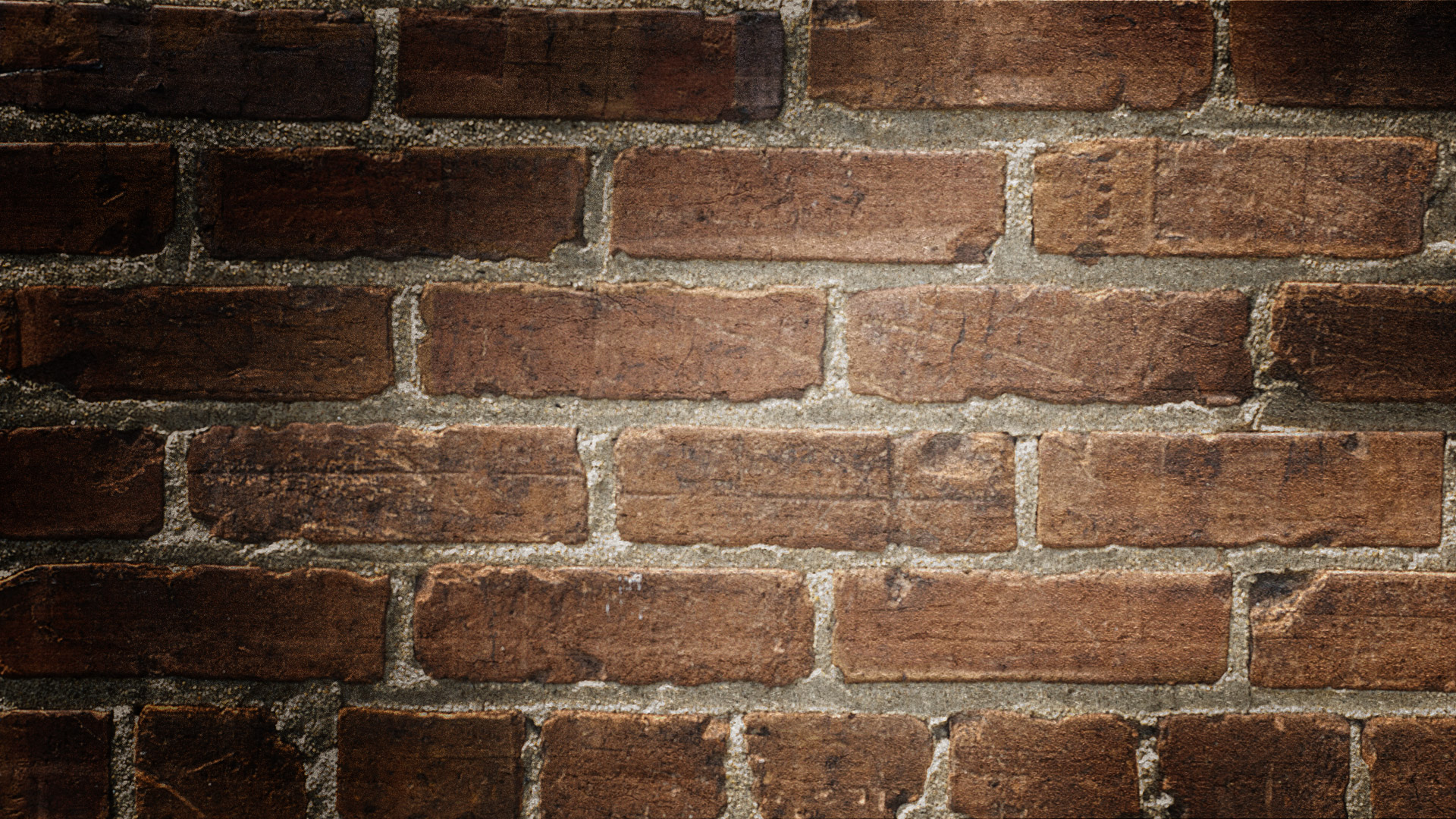 Betty Lou Leaver: Teaching Everyone
1950-         .
1998
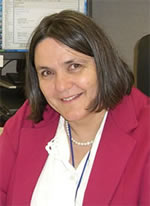 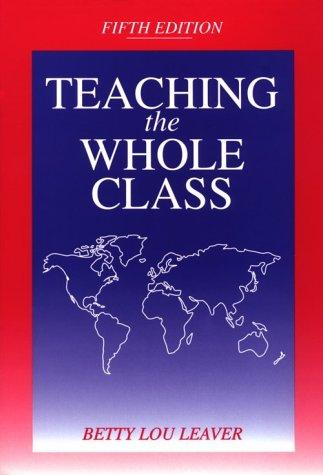 Teaching the Whole Class
Whole-class teaching is not another method; it is not another syllabus design. Whole-class teaching is a philosophy that puts responsibility for learning back into the students’ hands and responsibility for the classroom back into the teachers’ hands, from whence contemporary approaches have wrenched both.  [It] subordinates method and definition of appropriate outcomes to students’ specific learning needs realized within a group setting in order to improve outcomes dramatically – not on tests alone, but in actual learning achieved and the ability and motivation to continue learning on a lifelong basis.	                                                                                        (Leaver 1998: vii)
Environmental preferences
Group vs. Individual Work
Vibrant vs. Quiet Environment
Sensory modalities
Reading out loud vs. Being read to
Verbal vs. Visual stimulation
Personality types
Hands off vs. Hands on
Individual vs. Group work
Cognitive styles
Global vs. Specific
Rules first vs. Text first
Leaver’s Categories
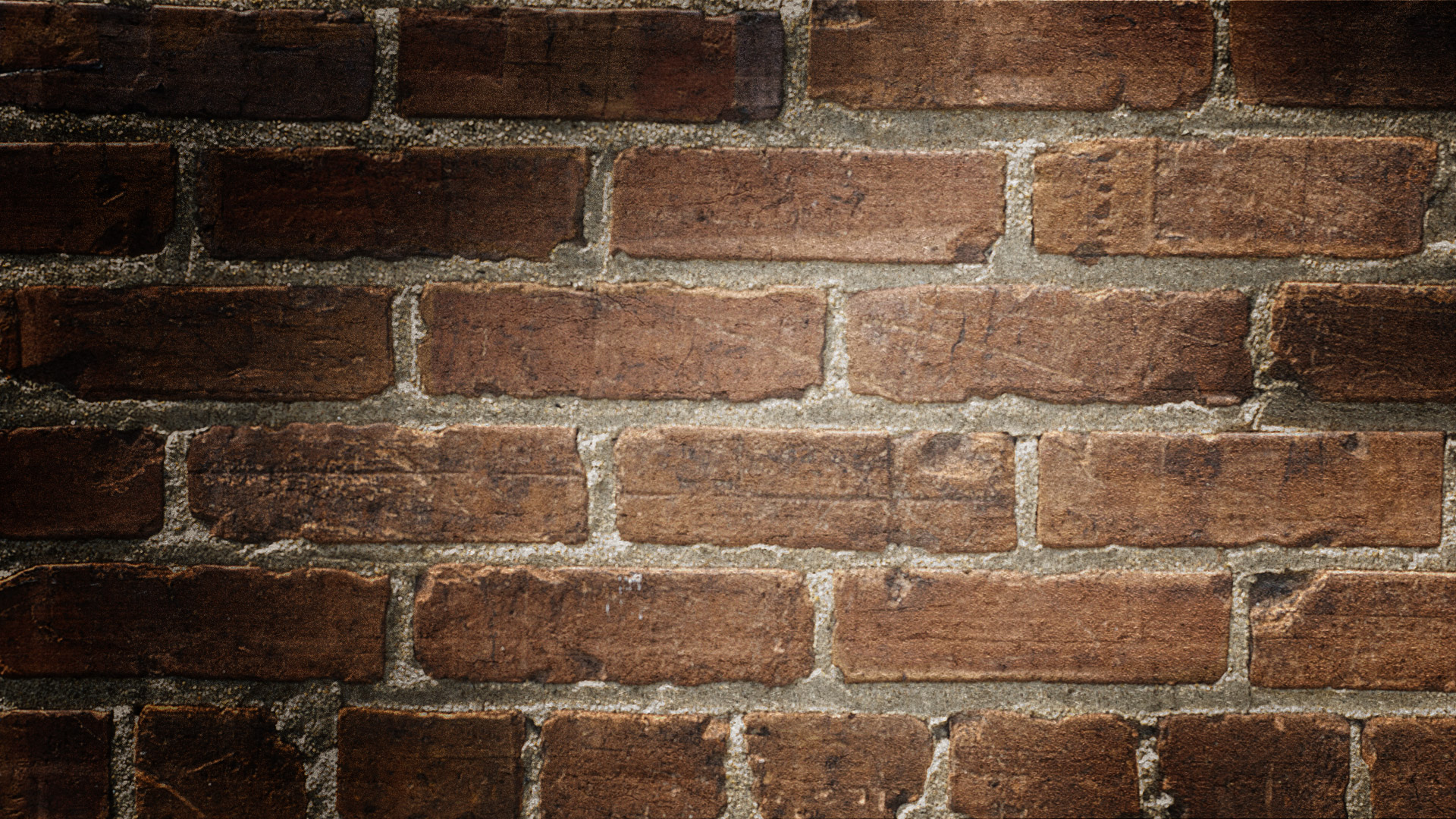 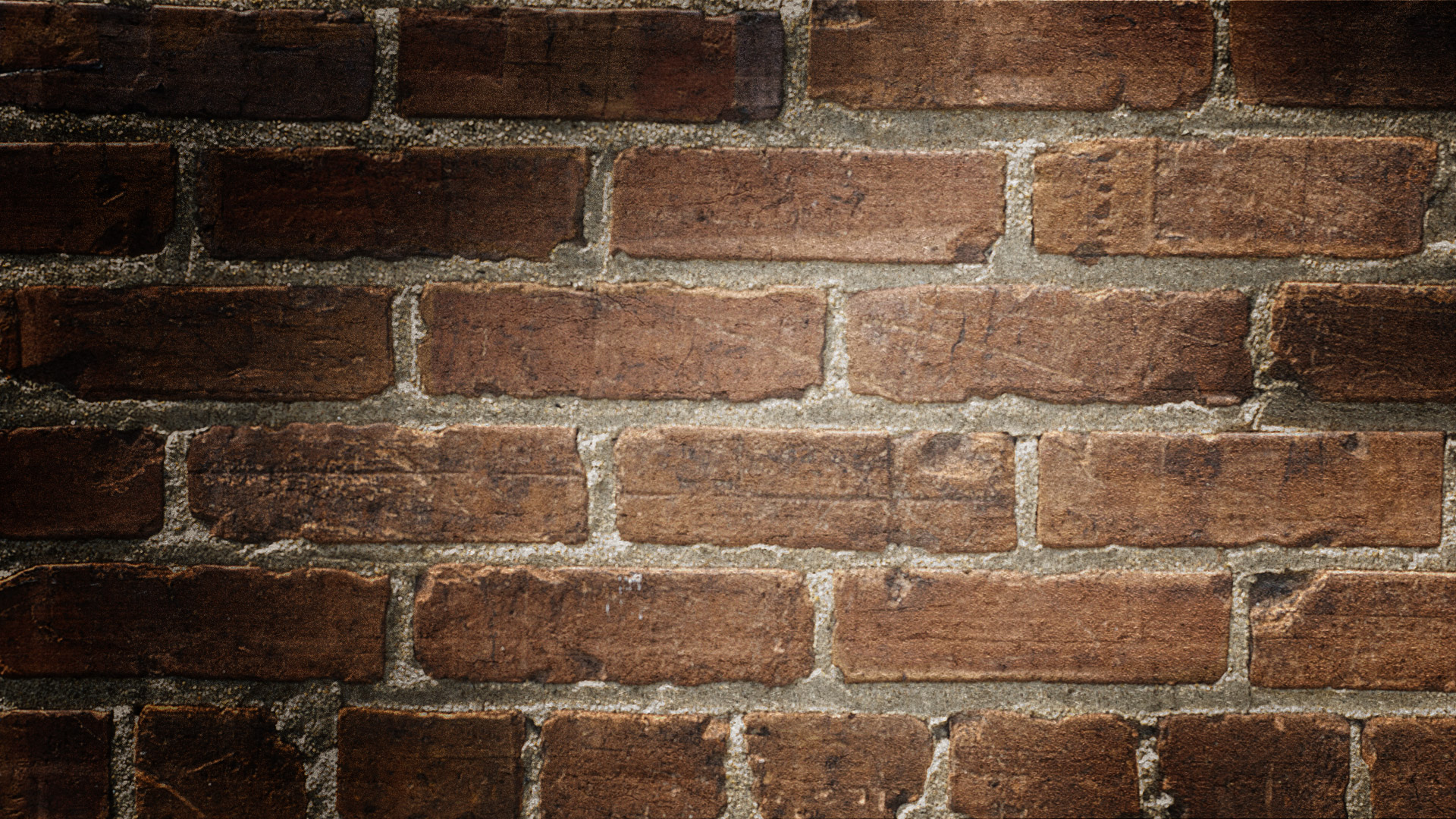 “It’s all about hybridity, ¿tú sabes ?”Jesse, in Come and Take it Day   (2001)
Intersectional Learner identities
GENder
RACE / ETHNICITY
SEXUALITY
Heteronormative
Non-Heteronormative
LGBTQIA+
White
Non-White
Non-Majority
Male
Female
Non-Binary
Intersectional Learner identities
Economic positionality
Family setting
Educational context
Educational History
“1st gen”
Access to education
”Nuclear” family
Single parent
Non-”traditional”
± Wealth
Class
± Power
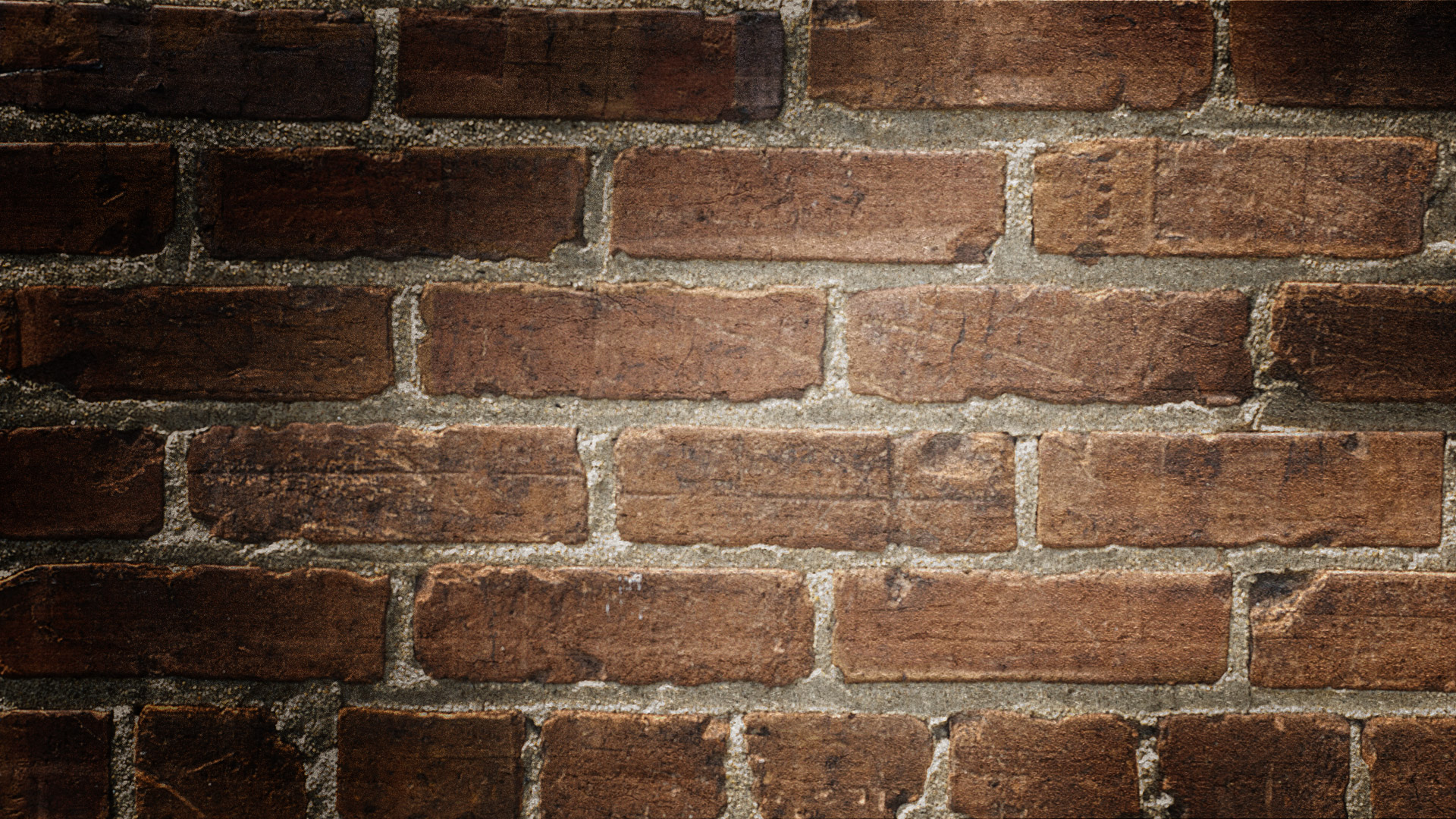 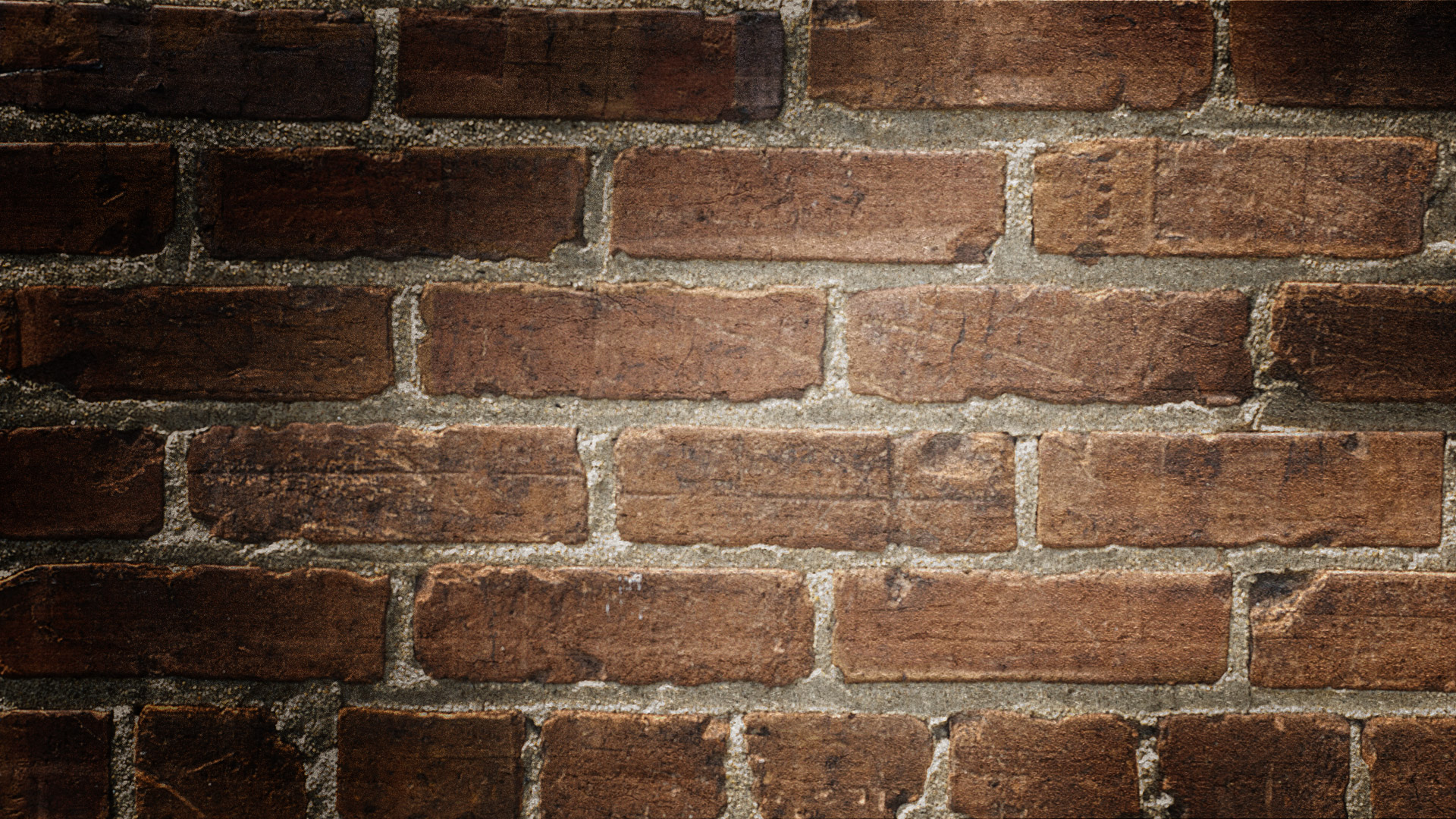 Hegemony and Available L2/c2 texts
• Majority Culture
• Patriarchal
• Gender Binary
• Heteronormative
• Economically Empowered
• Educationally privileged
¡Avancemos!
Holt McDougal, 2018
Français interactif
University of Texas, 2021
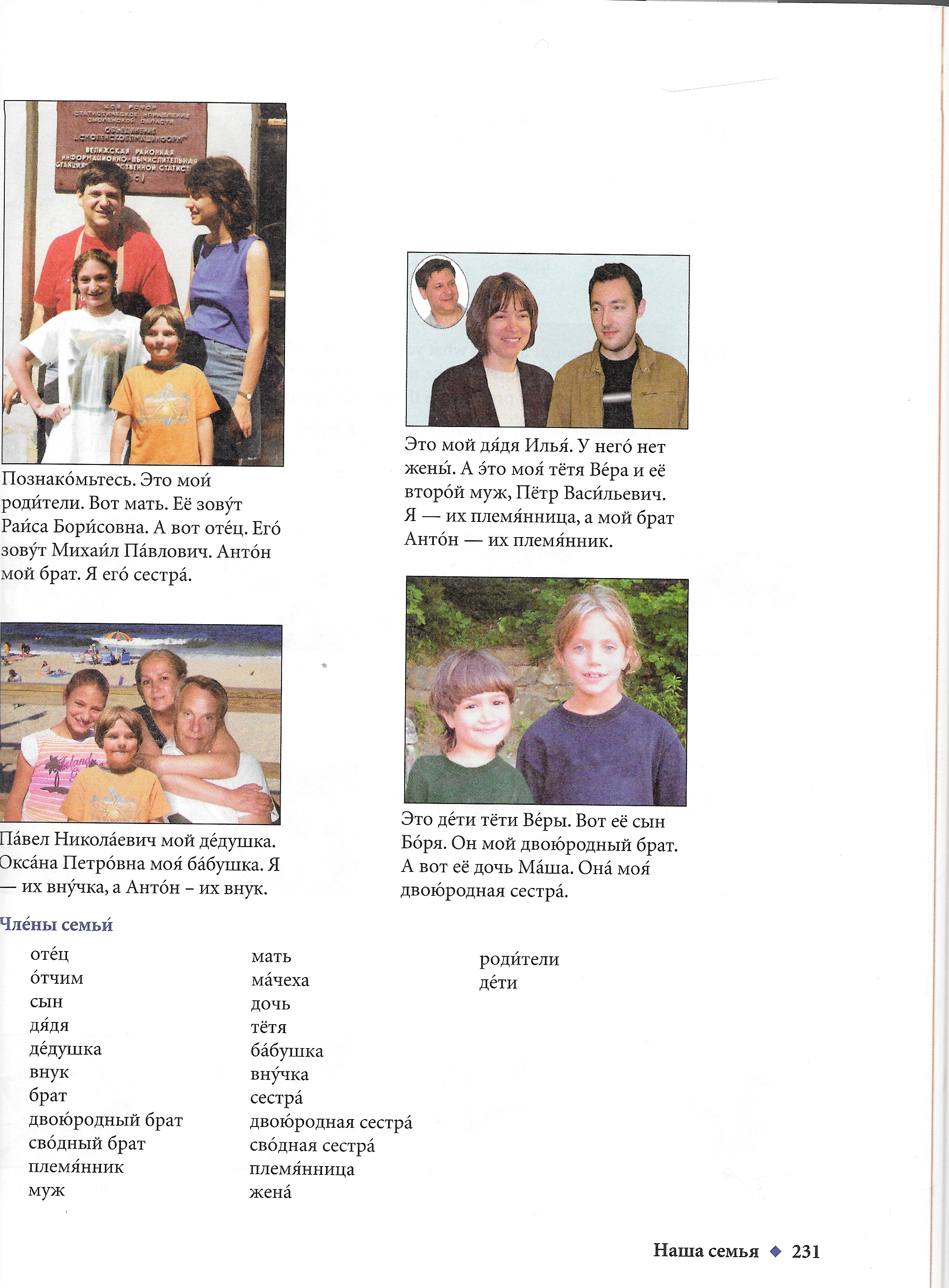 Голоса 5th ed.
Pearson, 2012
Syllabus
Identity Intersectionality

Gender
Race/Ethnicity
Sexual Orientation
Educational Access
Family Setting
Method(s)
Interaction
“Textbook”
Considerations for Equity and Social Justice in Language & Culture Courses
“There is no hierarchy of oppressions”
Audre Lorde
From Homophobia and Education, 1983. (New York: Council on Interracial Books for Children)
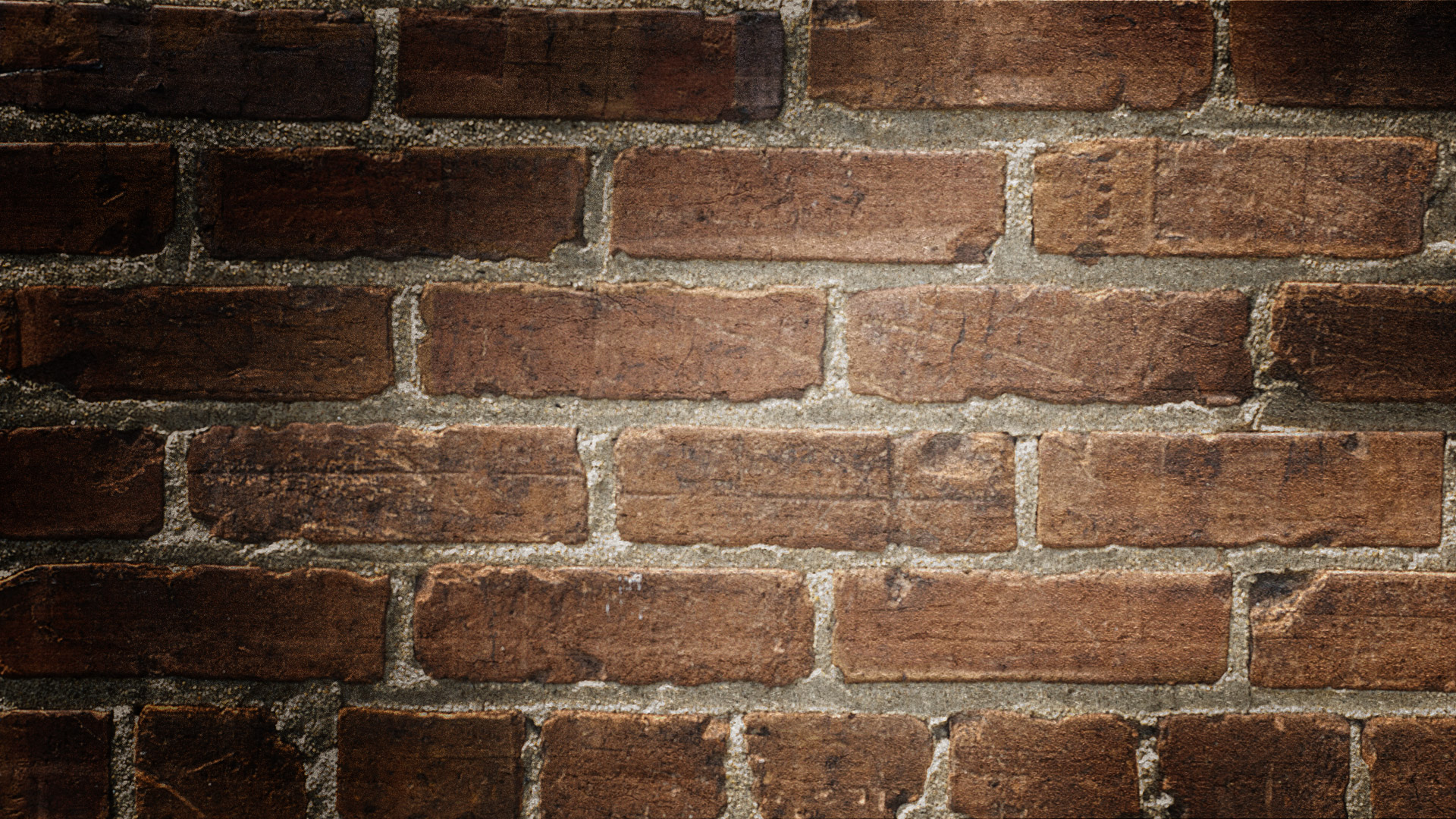 Thank you!
Questions?
Comments?
Discussion?
Thomas Jesús Garza
tjgarza@austin.utexas.edu
512-825-3287